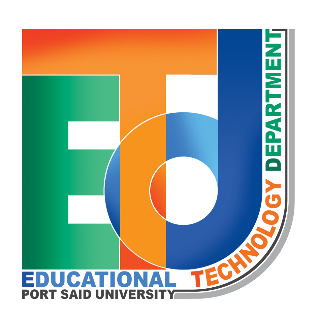 عرض تقديمى عن
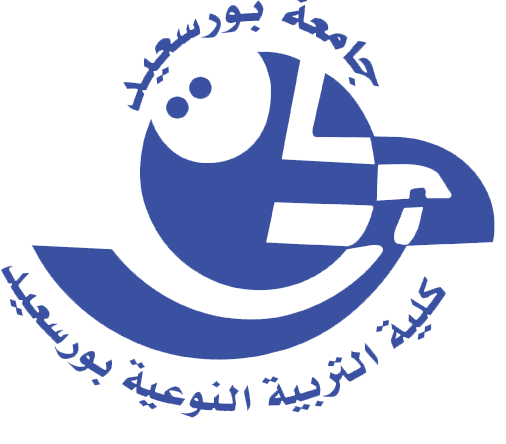 الليل والنهار
الفــــــهرس الــــرئيســــى
التقويم
اهداف الدرس
عناصرالمحتوى
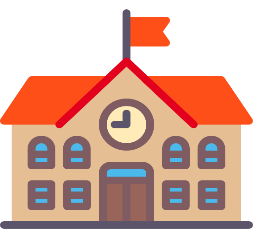 الأهداف الدرس
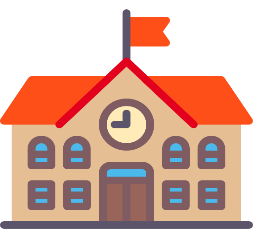 الأهداف
01
ان يشرح المتعلم كيفية حدوث الليل والنهار
02
ان يستنتج المتعلم الاثار المرتبة على تعاقب الليل والنهار
03
ان يفسر المتعلم أسباب عدم شعور الأنسان بحركة الأرض
04
ان يقدر المتعلم عظمة الخالق فى تعاقب الليل والنهار
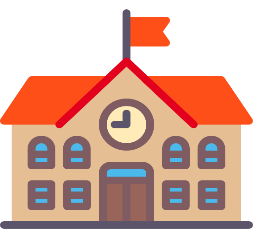 عناصر الدرس
ماذا يمكن أن تشاهد فى كوكب 
الأرض ؟
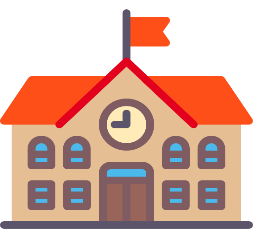 ظاهرة اختلاف الليل والنهار
ظاهره اختلاف الليل والنهار التي يعيشها الانسان يوميا علي هذه الأرض هي واحده من اهم الحقائق الكونيه التي تشهد  علي وحدانيه الخالق ، وهي نعمه من نعم الله عزوجل ينبغي التفكر فيها وقد كان لتعاقب الليل والنهار اثركبير في تنظيم الحياه علي سطح الأرض
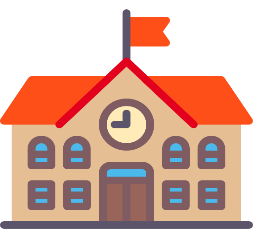 قال تعالى
{ إن ف اختلاف اليلِ والنهارِ وَماَ خَلٌقَ الله  فيِ السمٰوتِ والارضِ لأيٰت لقومٍ يتقونَ }
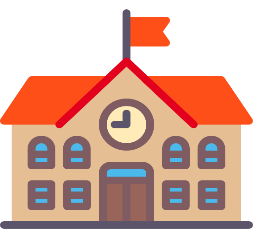 النتائج المترتبة علي دوران الأرض حول محورها
عندما تدور الأرض حول نفسها امام الشمس من الغرب الي الشرق مره كل  ٢٤ ساعه وهو مايعرف بالدورة  اليومية للأرض يصبح نصف الكرة الأرضية مواجهاً للشمس فيتلقي منه الضوء والحرارة
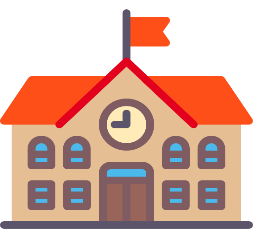 محور الأرض
خط وهمي يصل بين نقطتين ماراً بمركزها ويميل عن الخط العمودي بمقدار ٢٣.٥ درجه
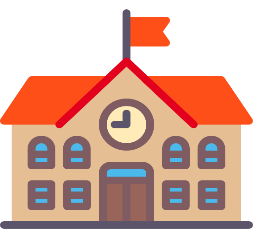 لينك اللعبة التعليمية
https://wordwall.net/resource/8071694
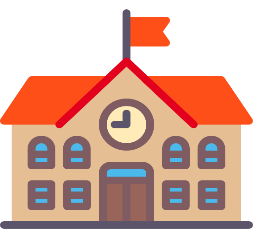